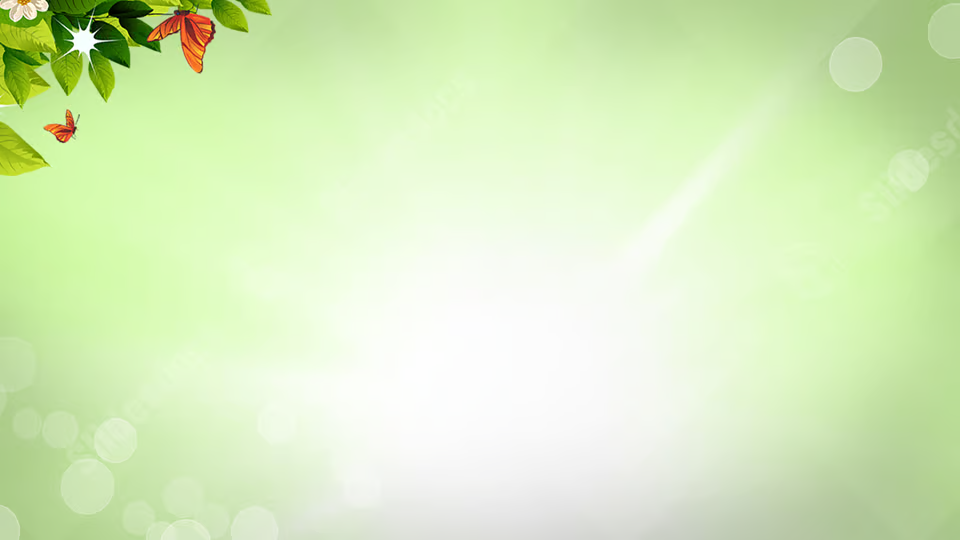 (S377)
完全的爱


O Perfect Love

By Psalter Hymnal, 1987
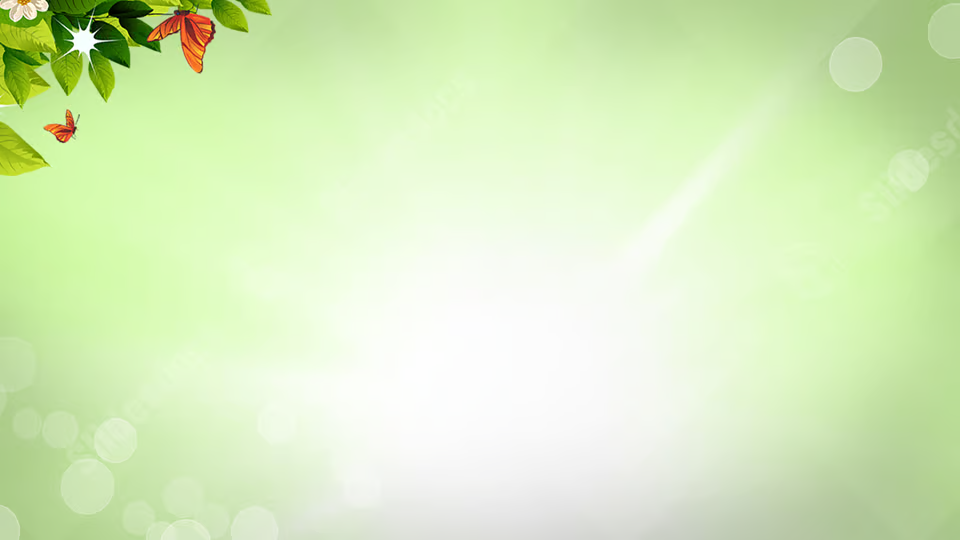 1/3
完全的愛，
超過人間的思想，
虔誠信眾向主屈膝頌揚；

O perfect Love, all human thought transcending,
lowly we kneel in prayer before thy throne,
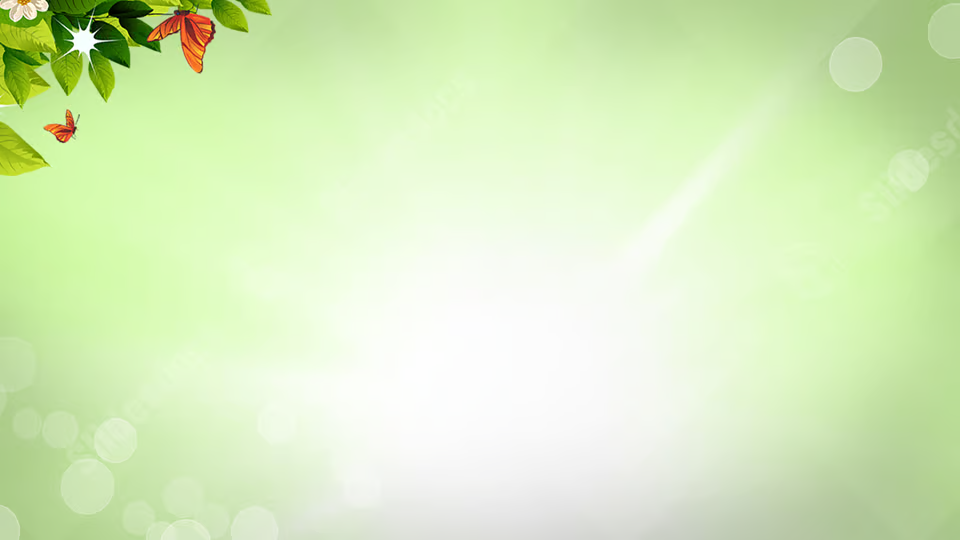 為此佳偶求主厚賜恩無量，
主作之合，恩愛地久天長

that theirs may be the love which knows no ending,
whom thou in sacred vow dost join in one.
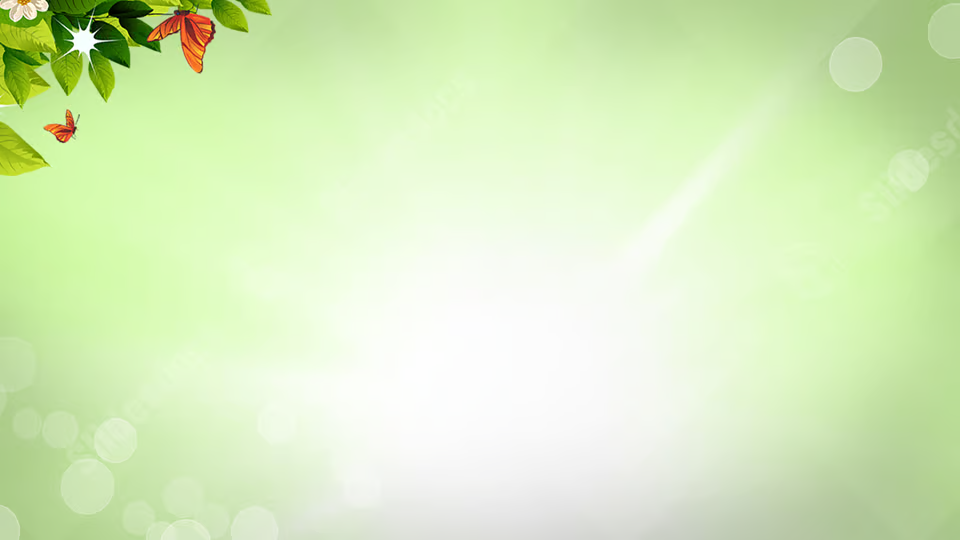 2/3
完全生命，懇求為他們保證：溫柔的愛，永久不移的信，

O perfect Life, be thou their full assurance
of tender charity and steadfast faith,
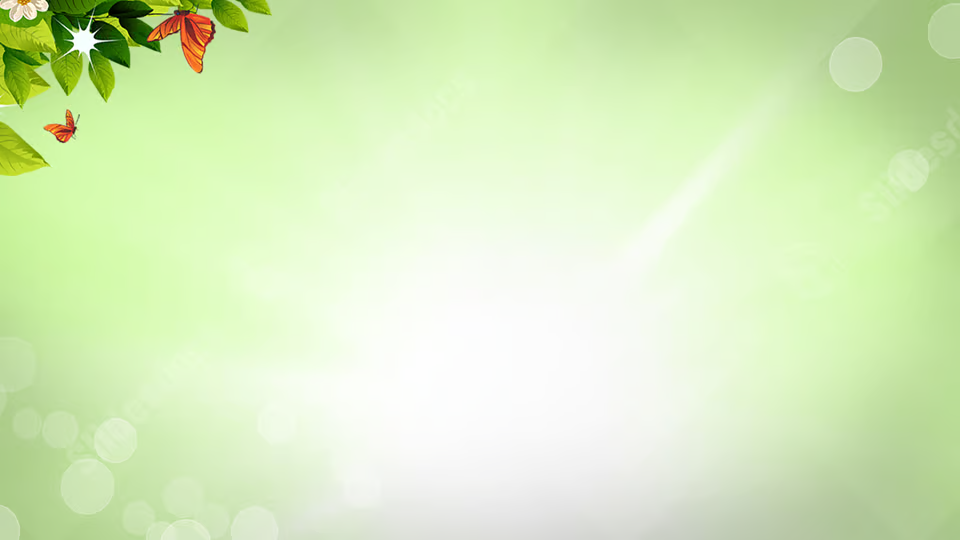 有恆的望，勇敢平靜的堅忍，純潔天真，艱難痛苦不驚。

of patient hope and quiet, brave endurance,
with childlike trust that fears no pain or death.
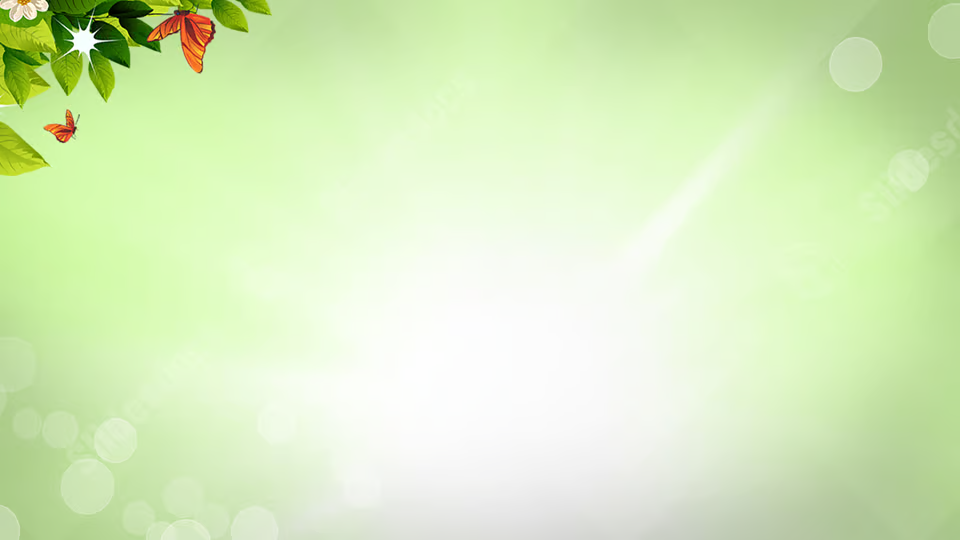 3/3
求使他倆，歡欣消盡了愁情；求賜他倆，平安寧息世爭；

Grant them the joy which brightens earthly sorrow;
grant them the peace which calms all earthly strife;
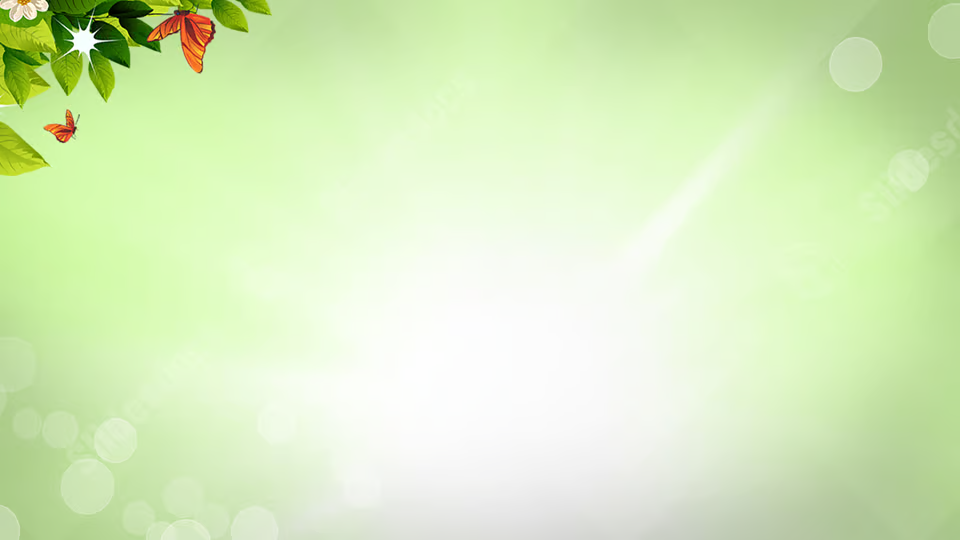 百年偕老，更有燦爛美前程，重見黎明，恩愛生命永恆。

grant them the vision of the glorious morrow
that will reveal eternal love and life.